Avaluació del compliment de les obligacions de la publicitat activa
Any 2024
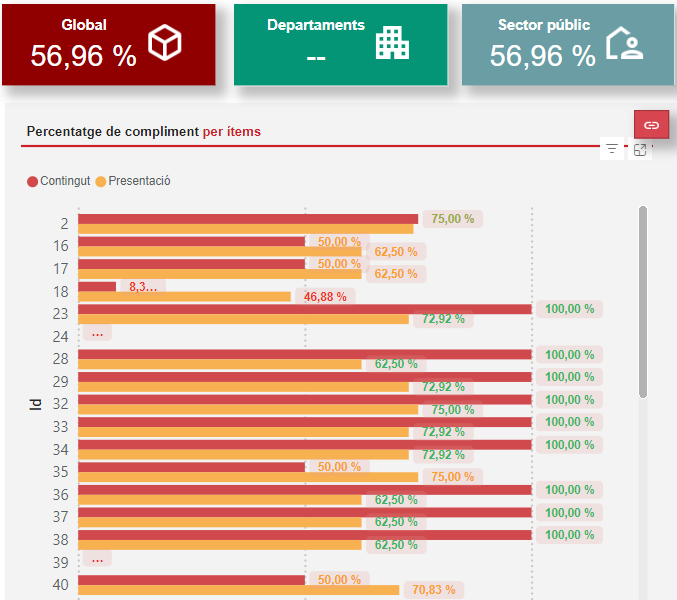 Resultats per blocs
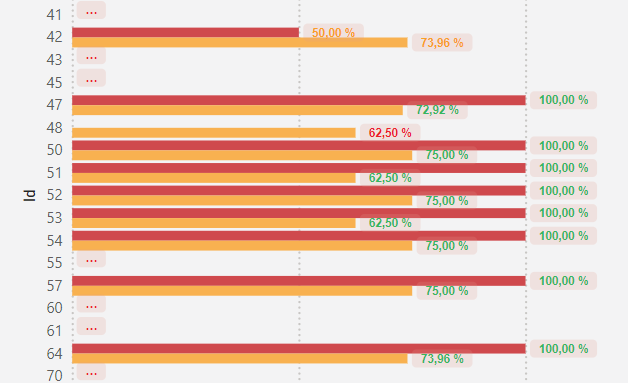 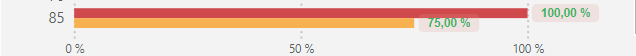 Percentatge de compliment per blocs i ítems
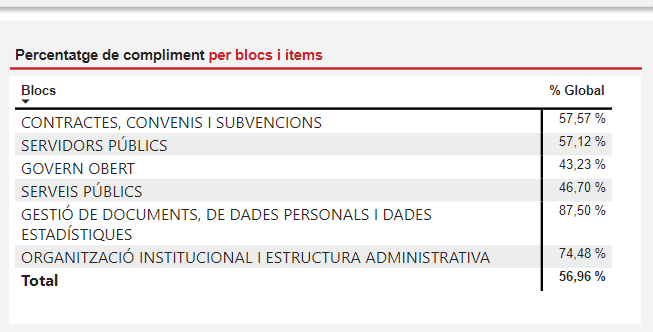 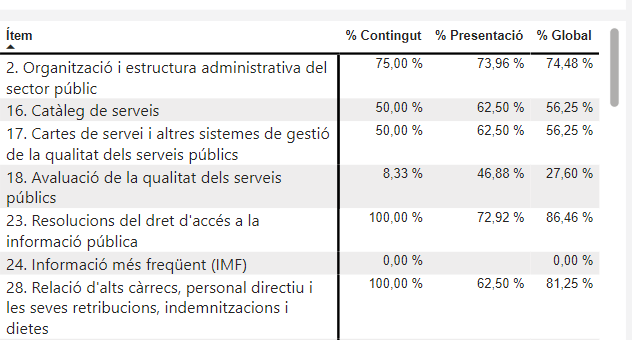 Ítems
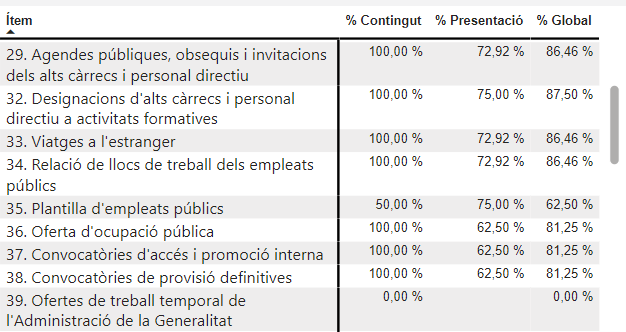 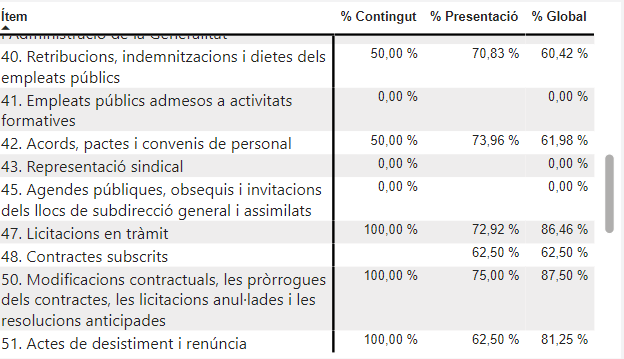 Ítems
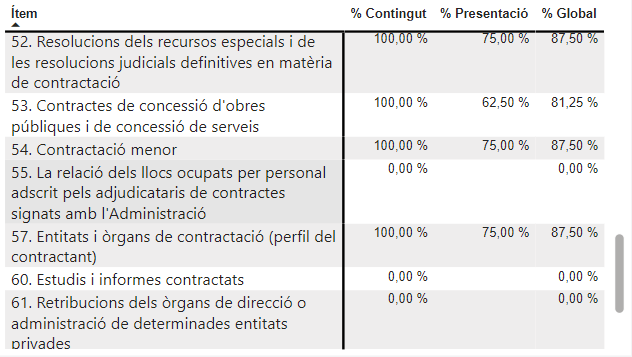 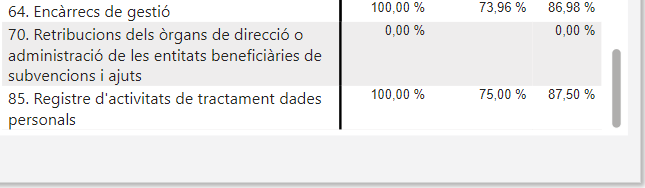 Seguiment de la participació
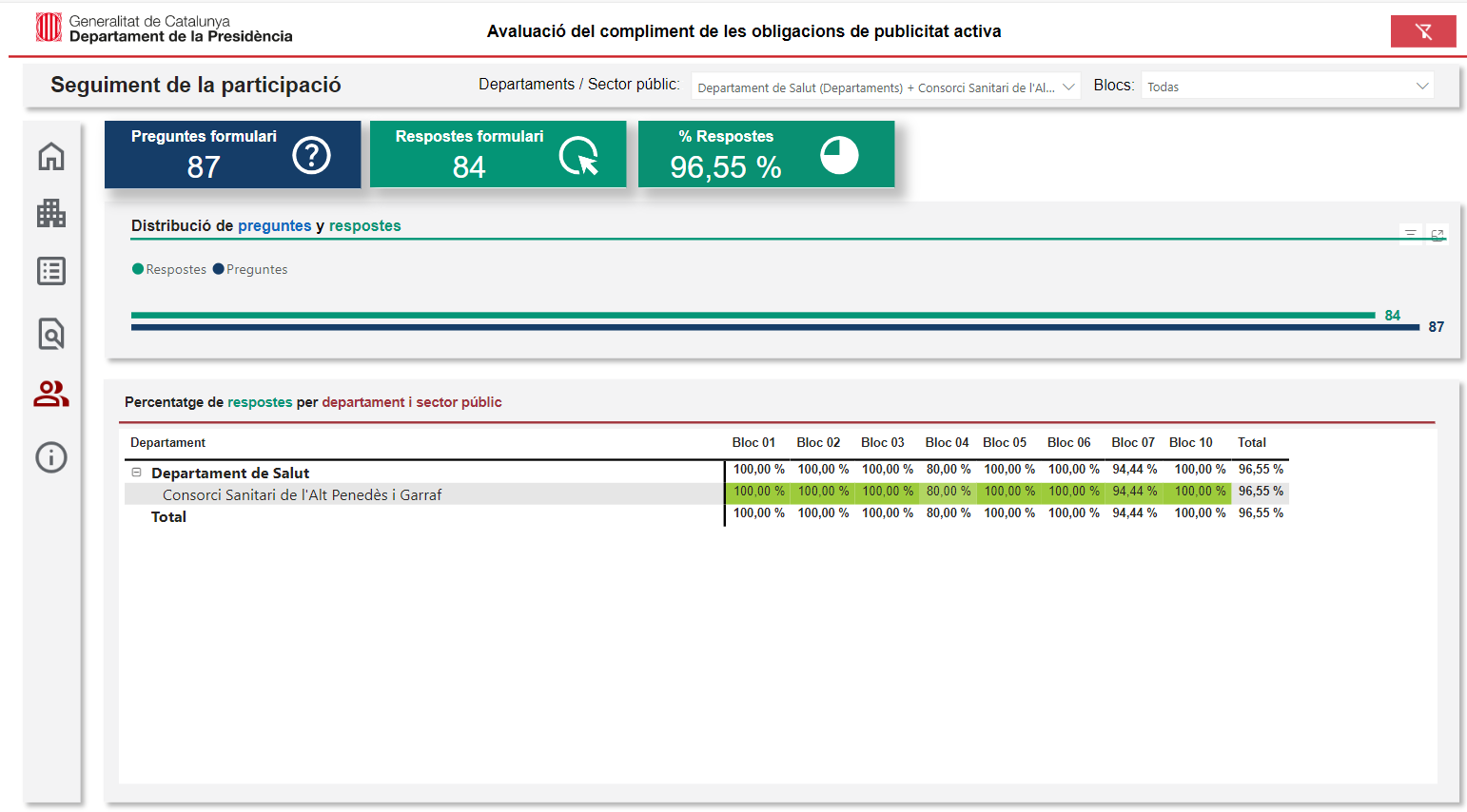